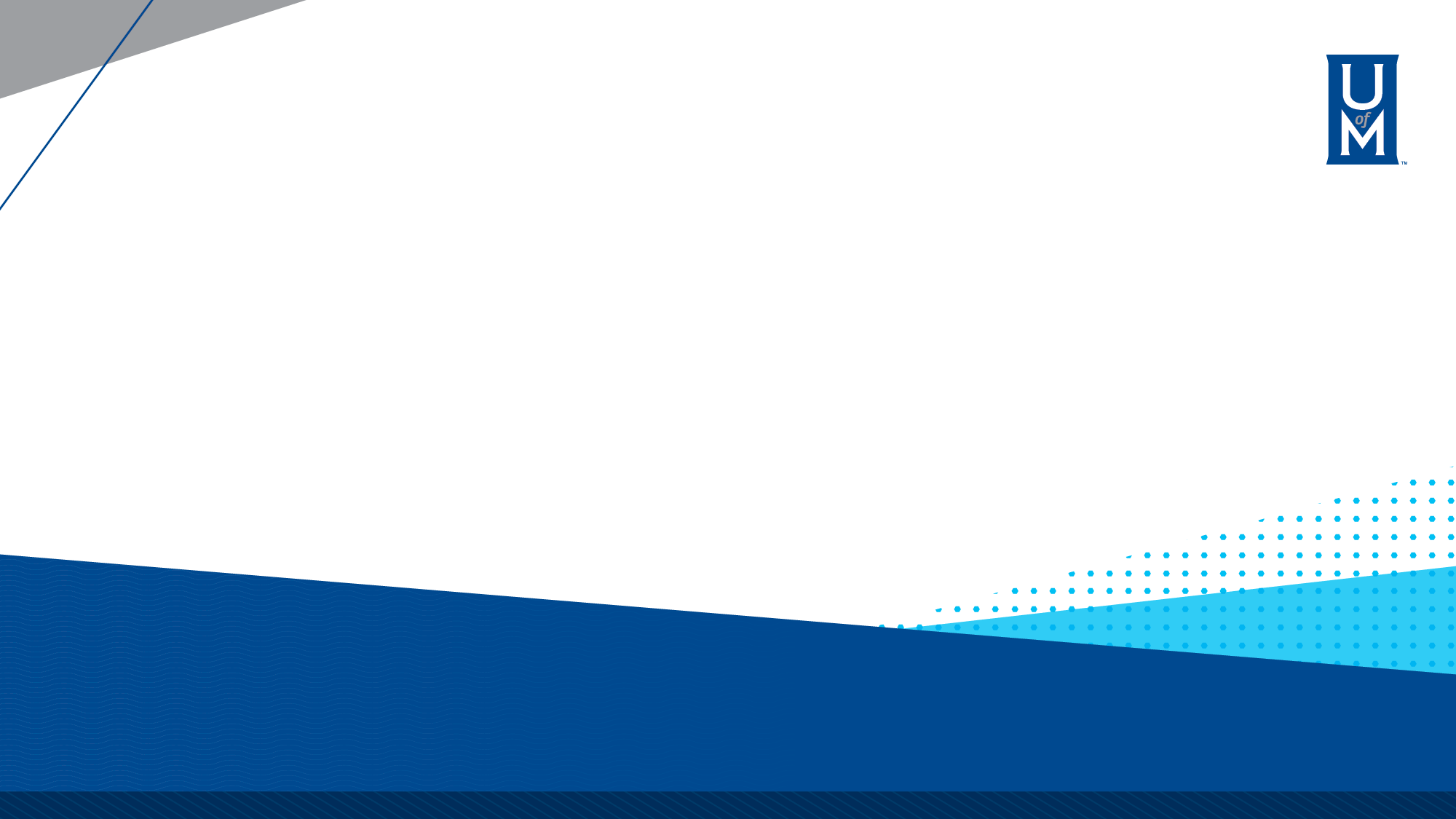 Supporting Students through a Pandemic: Implications for School Counselors and Educators
Michelle W. Brasfield, EdD, LPSC
Chloe Lancaster, PhD
Agenda
Review
Results of a recent study on Tennessee school counselors regarding students’ mental health, academics, and social skills post COVID-19.
Interventions that school counselors provided to their students after the pandemic
Barriers to providing services that school counselors experienced post-pandemic
Discuss the supports that are needed to assist students and school counseling programs
Introduction
Psychological cost of the COVID-19 pandemic has been profound and wide-reaching. 
Economic instability, grief, fear of infection, social isolation, and uncertain futures have affected the mental health of people world-wide (Brooks et al., 2020). 
Research has emerged to indicate COVID-19 has further elevated children’s mental health problems (Ellis et al., 2020; Karaman et al., 2021; Magson et al., 2021). 
For students experiencing COVID-19 related trauma and crisis, symptomology has persisted beyond school reentry (Green, 2021). 
School counselors are often the first responders to students in crisis (Karaman et al., 2021; Lambie et al., 2019), yet researchers have not explored re-entry problems from the school counselors’ perspective.
[Speaker Notes: The psychological cost of the COVID-19 pandemic has been profound and wide-reaching. Economic instability, grief, fear of infection, social isolation, and uncertain futures have affected the mental health of people world-wide (Brooks et al., 2020). While children have been less susceptible to the adverse physical effects of COVID-19, for many, the pandemic has left an indelibly mark on their mental health (Karaman et al., 2021). Prior to the outbreak of COVID in 2020, children’s mental health had become an issue of national concern, with 1 in 6 minors struggling with mental illness (Whitney & Peterson, 2019). Research has emerged to indicate COVID-19 has further elevated children’s mental health problems (Ellis et al., 2020; Karaman et al., 2021; Magson et al., 2021). The end of COVID-19 lockdown restrictions may have alleviated immediate issues associated with social isolation and online learning, yet for those students experiencing COVID-19 related trauma and crisis, symptomology has persisted beyond school reentry (Green, 2021). As frontline helping professionals trained in both mental health and school systems, school counselors are often the first responders to students in crisis (Karaman et al., 2021; Lambie et al., 2019), yet researchers have not explored reentry problems from the school counselors’ perspective. We conducted this study to better understand school counselors’ experience of COVID related student issues, strategies they have deployed to assist students, and barriers they have encountered. We theorized that persistent problems related to the organizational structures within which counselors work, such as large caseloads, assignment of non-counseling duties, and under-resourced schools and communities (Christian & Brown; 2018; Lambie et al., 2019; Sanchez et al., 2018) may have greatly impacted their ability to meaningfully help students in high need of mental health support.]
Students and COVID-19 Related Distress
Research findings indicate that COVID-19 restrictions adversely affected youth in multiple ways including the development of unhealthy eating habits, increased screen time, reduced physical activity, sleep disturbances, academic delays, social problems, and an overall escalation in their mental health concerns (Ellis et al., 2020; Karaman et al., 2021; Magson et al., 2021). 
Research focused on adolescents has found extended time in social isolation disrupted their developmental reliance on peer interactions for social and emotional support (Imran et al.,2020). 
Multiple studies have found that not feeling connected to friends, high social media usage, and general COVID-19 related fears were associated with higher levels of depression and anxiety (Ellis et al., 2020; Karaman et al., 2021; Magson et al., 2021). 
Researchers have found that high school students displayed trauma symptomology during quarantine restrictions with psychological effects related to feeling unsafe, fear of death, and uncertainty about the future (Karaman et al., 2021). 
While less is known about the impact of COVID-19 on children, evidence is emerging to indicate that the pandemic has elevated Adverse Childhood Experiences (ACEs) (Bryant et al., 2020).
[Speaker Notes: From a developmental perspective, children are less able to communicate and process their thoughts and feelings and are greatly affected by the emotional state of their caregivers (Zimmer-Gembeck, & Skinner, 2011). Thus, exposure to parental anxieties related to housing, food, and economic insecurity, likely exerted a destabilizing effect on children during the stay-at-home mandate and beyond (Imran et al., 2020). Further, children in poverty may be particularly vulnerable to an amplification of ACEs due to their families being disproportionality impacted by economic hardships and family mortality during the pandemic (Bryant et al., 2020).]
Students’ Mental Health
Even in pre-COVID times, with the rise in school shootings and youth suicide, the mental health of K-12 populations had become a public health concern. 
According to the National Alliance on Mental Illness (NAMI) one in six children U.S. youth aged 6-17 experienced a mental health disorder (Whitney & Peterson, 2019). 
Evidence suggests that unaddressed mental health needs contribute to delinquency, substance abuse, poor academic attainment, high risk behaviors, and depressed graduation rates (Mojabai et al., 2015; Peabody et al., 2018; Sanchez et al., 2018). 
Since re-entry, indicators suggest the pandemic has worsened children’s mental health (Karaman et al 2021), with widespread reports of student learning gaps, chronic absenteeism, declines in social skills, and increased behavior problems (Green, 2021). 
Further, previous research of children’s responses to a variety of traumatic events, has found that children and adolescents can develop long-term mental illness following a traumatic experience, which is unlikely to abate without intervention (Udwin et al., 2000).
[Speaker Notes: In this regard the responsiveness of schools to their flex organizational resources to address the psychological changes in their student body, will be instrumental to assuaging the long-term effects of COVID related trauma and the mitigation of adverse educational outcomes]
School Counselors’ Role in Provision of Mental Health Services
Schools have long been discussed as the entry point for mental health services given that children spend much of their day in school, and children and adolescents in need of mental health care are more likely to receive assistance in a school as opposed to a clinical setting (Carlson & Kees, 2013; Lambie et al., 2019).
School counselors are the most prevalent mental health professional in schools, with 80.7% of schools employing a full or part time school counselor. By contrast only 66.5% employ a school psychologist and 41.5% employ school social worker (National Center for Educational Statistics, 2016b). 
School counselors are trained in crisis prevention and responsive services and collaborate with an array of school support personnel to address students’ academic, developmental, and psychological problems within a multi-tiered framework (Pincus et al., 2020).
School Counselors’ Role in Provision of Mental Health Services
Evidence to support school counselors’ work in times of crisis comes from multiple sources. 
Salloum and Overstreet (2008), found that a school counselor-led small group, implemented after Hurricane Katrina, improved PTSD symptoms among elementary school students. 
Similarly, Udwin (2000) found that students who received psychological support at school, following a national crisis, manifested a reduction in PTSD symptomology. 
Additionally, scholars have proposed that school counselors utilize their skillset in assessment to administer universal mental health screenings, to identify students who are at greater risk for having or developing mental health concerns (Lambie et al., 2019; Pincus et al., 2020).
Barriers School Counselors Face in the Provision of Services
ASCA recommends that school counselor to student ratios not exceed 1:250 (ASCA, 2019), yet the average ratio in the US is 1:455, with some states experiencing ratios above 1:1000 (National Association of College Admission Counselors, 2019). 
Research has provided evidence to indicate that large school counselor caseloads adversely affect student outcomes, insofar as attendance, graduation, and disciplinary problems are more prevalent in schools with high school counselor caseloads (Parzych et al., 2019). 
Unfortunately, students of historical minorities in under-resourced schools are disproportionally impacted by high counselor ratios (Whitney & Peterson, 2019) and are more likely to experience adverse educational outcomes, as well as unmet mental health needs (Kaffenberger & O’Rorke-Trigiani, 2013).
[Speaker Notes: These findings raise concern about the risk faced by students whose mental health and academics have declined over the past two years, yet attend schools with overstretched counselors, who struggle to meet the needs of their student body. This study was conducted in part to explore if caseload correlates to school counselors perceived ability to attend to students’ COVID related problems, and if differences were more pronounced in lower socio-economic status (SES) schools.

In the current study, we were curious to understand the impact of non-counseling duties upon school counselors’ response to students’ COVID concerns and explore the intersection of counselor responsiveness to COVID, by non-counseling duties, grade level and geographic region (e.g., rural, urban, suburban), respectively.]
Barriers School Counselors Face in the Provision of Services
ASCA recommends that school counselors spend 80% of their time providing direct and indirect services to students. 
Direct services include curriculum delivery (e.g., classroom guidance activities), individual student planning (e.g., academic & career advising), and responsive services (e.g., brief individual and small group counseling). 
Indirect services consist of referrals to other agencies and programs within and outside the school system, and consultation and collaboration with stakeholders, particularly crisis response (ASCA, 2019).  
Researchers have documented the favorable effects upon student academics and behaviors when school counselors follow these national guidelines for time and role allocations (Cholewa et al., 2015; Davis et al., 2013). 
Nonetheless school counselors are often assigned non-counseling duties by their campus and district administrators (Gysbers & Henderson, 2012) that prevent school counselors from fulfilling their appropriate roles. 
These duties notably include, test coordination, record keeping, attendance monitoring, substitute teaching, and student discipline (ASCA, 2019). 
Data indicate non-counseling duties may be more problematic at the secondary level with high school counselors reporting significantly more non-counseling duties, particularly in comparison to elementary school counselors (Chandler et al., 2018; Gysbers & Henderson, 2012). 
Geographic differences have also been documented, with rural schools being significantly higher in non-counseling duties than urban schools (Chandler et al., 2018).
[Speaker Notes: These findings raise concern about the risk faced by students whose mental health and academics have declined over the past two years, yet attend schools with overstretched counselors, who struggle to meet the needs of their student body. This study was conducted in part to explore if caseload correlates to school counselors perceived ability to attend to students’ COVID related problems, and if differences were more pronounced in lower socio-economic status (SES) schools.

In the current study, we were curious to understand the impact of non-counseling duties upon school counselors’ response to students’ COVID concerns and explore the intersection of counselor responsiveness to COVID, by non-counseling duties, grade level and geographic region (e.g., rural, urban, suburban), respectively.]
Purpose of the Study
This study was conducted to understand, from a school counselors’ perspective, the on-going impact of COVID-19 upon students’ mental health, examine strategies they have deployed to assist students, and barriers encountered to providing care to meet their students’ level of need. 
Because we support the contention that mental health manifests in a plethora of academic, behavior, and social skill adjustment issues, for children and adolescents, we also examined school counselors' perceptions of changes in these domains from pre-pandemic to current times.  
Given documented patterns of variability in school counselor programs, we also investigated school counselors’ perceived ability to assist students by location, SES, and assigned non-counseling duties.
Survey
Extension of previous study prior to COVID-19 (Brasfield, et al., 2021; Lancaster et al., 2021), upon request by Senator Heidi Campbell 
207 public school counselors in TN with in-person programs for fall 2021 completed a survey for the following research questions: 
How has COVID-19 affected students’ mental health, academics, and social skills? What issues seem to present the greatest concerns? Also, does this differ based on grade level (elementary, middle, or high school), location (urban, suburban, or rural), and socioeconomic status (Title I or non-Title I).
What interventions have school counselors used in assisting students with their COVID-19 related concerns and does this differ by grade level (elementary, middle, or high school), location (urban, suburban, or rural), and socioeconomic status (Title I or non-Title I? 
What barriers do school counselors report as influencing their ability to provide services, and are the barriers to providing services affected by grade level (elementary, middle, or high), location (urban, suburban, or rural) socioeconomic status (Title I or non-Title I), number of additional non-counseling duties, size of caseload (small, medium, or large), and following the state mandate for providing 80% direct and indirect services ?
Sample Characteristics
School/Program Characteristics
Mental Health Changes Post-Pandemic
93.7% (n = 194) of school counselors reported negative changes in students
42.5% (n = 88) reporting “much worse”
51.2% (n = 106) reporting “somewhat worse”
Anxiety (92.8%, n = 192)
Depression (77.3%, n = 160)
Family dysfunction (71.0%, n = 147)
COVID-19 related grief and loss (63.8%, n = 132)
Technology addiction (52.7%, n = 109)
Suicidality (50.7%, n = 105)
Fear of COVID-19 (49.8%, n = 103)
Substance use issues (21.7%, n = 45)
Other (12.6%, n = 26) such as separation anxiety, self-harm, and anger
Mental Health Changes Post-Pandemic
Significant relationships with grade level (N = 183)
For depression, 90.0% (n = 54) of high school counselors and 85.7% (n = 36) middle school counselors reported this issue as compared to 63.0% (n = 51) of elementary school counselors. 
For suicidality, 76.2% (n = 32) of middle school counselors and 71.7% (n = 43) of high school counselors reported this concern as compared to 23.5% (n = 19) of elementary school counselors.
For substance use, 58.3% (n = 35) of high school counselors and 20.0% (n = 8) of middle school counselors reported this concern as compared to 1.2% (n = 1) of elementary school counselors. 
All other mental health concerns were not significant with grade level. 
There was not a significant relationship between school location (N = 198) or Title I status (N = 178) with any of the mental health concerns.
Academic Changes Post-Pandemic
90.3% (n = 187) of school counselors reported negative changes to students’ academics
35.3% (n = 73) reporting “much worse” 
55.1% (n = 114) reporting “somewhat worse”  
Overall decline across all subjects (80.7%, n = 167)
Lack of motivation (84.1%, n = 174)
Lack of parental support during the school day (75.4%, n = 156)
Attention issues (71.0%, n = 147)
Poor mental health (64.7%, n = 134)
Sleep deprivation (41.1%, n = 85)
Limited technology during virtual learning (33.3%, n = 69)
Lack of space to work at home during virtual learning (30.4%, n = 63)
Poor physical health (17.9%, n = 37)
Other (3.9%, n = 8)
Academic Changes Post-Pandemic
Significant relationship with grade level (N = 183)  
For lack of motivation, 96.7% (n = 58) of high school counselors and 88.1% (n = 37) of middle school counselors reported this issue as compared to 75.3% (n = 61) of elementary school counselors. 
For poor mental health, 78.3% (n = 47) of high school counselors and 69.0% (n = 29) of middle school counselors reported this outcome as compared with 49.4% (n = 40) of elementary school counselors. 
For attention issues, 79.0% (n = 64) of elementary school counselors and 73.8% (n = 31) of middle school counselors reported concerns as compared to 55.0% (n =33) of high school counselors.
Academic Changes Post-Pandemic
Significant relationship with location (N = 198) 
For attention issues with 87.1% (n = 27) of school counselors in urban schools, 73.7% (n = 70) in suburban schools, and 59.7% (n = 43) in rural schools indicating concerns.
Significant relationship with Title I status (N = 178) 
For attention issues with 76.9% (n = 93) of school counselors at Title I schools indicating concerns as compared to 56.1% (n = 32) of those in non-Title I schools. 
All other non-cognitive factors were not significant with grade level, location, and Title I status. 
Of  note, there was a significant relationship between Title I status and location (N = 172) with 88.5% (n = 23) of urban schools and 79.4% (n = 54) of rural schools having Title I status as compared to 50% (n = 39) of suburban schools.
Social Skills Changes Post-Pandemic
87.0% (n = 180) of school counselors reported negative changes to students’ social skills
36.2% (n = 75) reporting “much worse”
50.7% (n = 105) reporting “moderately worse”
Issues with trouble socializing with peers (84.1%, n = 174)
Increase in cyberbullying (23.7%, n = 49)
Absence of social flexibility (58.0 %, n = 120)
Increase of physical aggression (55.1%, n = 114)
Increase in relational aggression (50.7%, n = 105)
Increase in bullying (19.3%, n = 40)
Other (8.2%, n = 17) such as issues with conflict resolution, lack of filter, and preference for technology
Social Skill Changes Post-Pandemic
Significant relationship for grade level (N = 183)
For cyberbullying with 42.9% (n = 18) of middle school counselors, 23.3% (n = 14) of high school counselors, and 14.8% (n = 12) of elementary school counselors reporting an increase in this area. 
All other social skills changes were not significant with grade level. 
No social skills changes were significant with school location (N = 198) and Title I status (N = 178).
Supports and Interventions Post-Pandemic
Individual counseling (95.7%, n = 198)
Consultation with parents/teachers (85.5%, n = 177)
Referrals (80.7%, n = 167)
Collaboration with other school-based helpers 
   (77.3%, n = 160)
Coping skills instruction (71.5%, n = 148)
Group counseling (44.0%, n = 91)
Universal mental health screenings(17.9% n = 37) 
Other interventions (4.3%, n = 9) such as food programs, holidays donation programs, peer support, and academic support meetings
Supports and Interventions Post-Pandemic
Significant relationship between grade level (N = 183) and supports 
For small group counseling 63.0% (n = 51) of elementary school counselors and 45.2% (n = 19) of middle school counselors provided this support as compared to 16.7% (n = 10) of high school counselors. 
For coping skills instruction 77.8% (n = 63) of elementary school counselors and 71.4% (n = 30) of middle school counselors reported this intervention as compared to 56.7% (n = 34) of high school counselors. 
Significant relationship between location (N = 198) and supports 
For small group counseling, 72.2% (n = 20) of rural school counselors, 61.3% (n = 19) of urban school counselors, and 51.6% (n = 46) of suburban school counselors providing this intervention. 
None of the other supports were significant with location or grade level.  
There was no significant relationship between Title I status (N = 178) and these supports.
School Counselors’ Barriers Post-Pandemic
54.6% (n = 113) of school counselors reported that they have experienced barriers, and 45.4% (n = 94) reported that they have not
High case load (44.4%, n = 92)
Large number of non-counseling duties (20.3%, n = 42)
Lack of administrator support (12.1%, n = 25)
On master schedule for guidance classes (10.1%, n = 21)
Lack of training to address COVID-19 needs (8.2%, n = 17)
Too much time coordinating the MTSS program (7.7%, n = 16)
Other reasons (9.7%, n = 20). Examples of other reasons include students’ attendance, lack of resources (both space and personnel), and focus on academics over mental health.
School Counselors’ Barriers Post-Pandemic
Significant relationship between barriers and grade level (N = 183) 
Being on the master schedule with 19.8% (n = 16) of elementary school counselors reporting this task as compared to 2.4 % (n = 1) of middle school counselors and 1.7% (n = 1) of high school counselors. 
Significant relationship between barriers and location (N = 198) 
Not feeling adequately trained with 22.6% (n = 7) of urban school counselors reporting this concern as compared to 6.9% (n = 5) of rural school counselors and 5.3% (n = 5) of suburban school counselors. 
Significant relationship between number of new non-counseling duties post-pandemic and perceived barriers to providing services to students (N = 207)
Those reporting barriers to providing services had more added non-counseling duties (n = 113, M = 1.22, SD = 1.49) than those who did not report barriers (n = 94, M = .66, SD = 1.04).
School Counselors’ Barriers Post-Pandemic
Significant relationship between specific barriers by case load (N = 204) 
School counselors reporting that a high case load makes it difficult to address students’ needs was significant with moderately positive association with 58.1% (n =18) of those with a large case load and 47.2% (n = 68) of those with a medium case load reporting this issues as compared to 10.4% (n = 3) of those with a small case load. 
Investigating the 80% mandate (N = 177) with excluding those who were unsure if they provided 80% direct and indirect services revealed that 63.3%, (n = 112) followed the mandate and 36.7% did not (n = 65). 
Reporting too many non-counseling duties was significant with 41.5% (n = 27) not following the mandate noting this issue as compared to 10.7% (n = 12) of those who followed the mandate. 
All other barriers were not significant with grade level, socioeconomic status, location, number of non-counseling duties, size of case load, and following the 80% mandate. 
Socioeconomic status according to Title I status (N = 178) was not significant with any of the barriers.
Supports for School Counseling and Students
What supports are needed to provide students with more services, with needs indicated by this study? 
What is the support/intervention?
Who is the intended population?
Who will provide the support/intervention?
What additional resources are needed to provide the support intervention?
Questions and Comments?
Contact information:
Michelle Brasfield ~ rmwelch@memphis.edu ~ 901.677.8618 (cell)
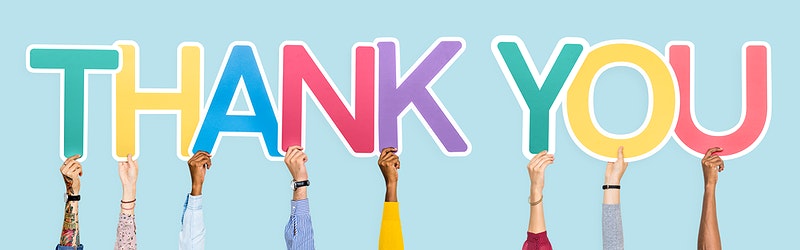 References
American School Counselor Association. (2019). ASCA national model: A framework for school counseling programs (4th ed.). Author. 

Brasfield, M. W., Lancaster, C., & Burke, M. F. (2021). Exploring factors that affect school counselors’ use of time. Journal of School Counseling, 19(30). Retrieved from http:/www.jsc.montana.edu/articles/v19n30.pdf

Brooks, S. K., Webster, R. K., Smith, L. E., Woodland, L., Wessely, S., Greenberg, N., et al. (2020). The psychological impact of quarantine and how to reduce it: rapid review of the evidence. Lancet 395, 912–920. doi: 10.1016/S0140-6736(20)30460-8 

Bryant, D. J., Oo, M., & Damian, A. J. (2020). The rise of adverse childhood experiences during the COVID-19 pandemic. Psychological Trauma: Theory, Research, Practice, and Policy, 12(S1), S193.

Carlson, L. A., & Kees, N. L. (2013). Mental health services in public schools: A preliminary study of school counselor perceptions. Professional School Counseling, 16(4), 2156759X150160401.

Chandler, J. W., Burnham, J. J., Riechel, M. E. K., Dahir, C. A., Stone, C. B., Oliver, D. F & Bledsoe, K. G. (2018). Assessing the counseling and non-counseling roles of school counselors. Journal of School Counseling, 16(7). n7. https://files.eric.ed.gov/fulltext/EJ1182095.pdf

Cholewa, B., Burkhardt, C., Hull, M. (2015). Are school counselors impacting underrepresented students' thinking about post-secondary education? A nationally representative study. Professional School Counseling, 19(1), 144-154. https://doi.org/10.5330/1096-2409-19.1.144
References
Davis, P., Davis, M. P., & Mobley, J. A. (2013). The school counselor’s role in addressing the Advanced Placement equity and excellence gap for African American students. Professional School Counseling, 17(1), 32-39. https://doi.org/10.1177/2156759X0001700104
Ellis, W. E., Dumas, T. M., & Forbes, L. M. (2020). Physically isolated but socially connected: Psychological adjustment and stress among adolescents during the initial COVID-19 crisis. Canadian Journal of Behavioural Science/Revue canadienne des sciences du comportement, 52(3), 177.
Green, E. L., (2021). The students returned, but the fallout from a long disruption Remained. The New York Times. https://www.nytimes.com/2021/12/24/us/politics/covid-school-reopening-teen-mental-health.html
Gysbers, N. C., & Henderson, P. (2012). Developing and managing your school guidance and counseling program (5th ed.). American School Counseling Association.
Imran, N., Zeshan, M., & Pervaiz, Z. (2020). Mental health considerations for children & adolescents in COVID-19 Pandemic. Pakistan journal of medical sciences, 36(COVID19-S4), S67.
Kaffenberger, C. J., & O’Rorke-Trigiani, J. (2013). Addressing student mental health needs by providing direct and indirect services and building alliances in the community. Professional School Counseling, 16, 323- 332. doi: 10.1177/2156759 X1201600505 
Karaman, M. A., Eşici, H., Tomar, İ. H., & Aliyev, R. (2021). COVID-19: Are School Counseling Services Ready? Students' Psychological Symptoms, School Counselors' Views, and Solutions. Frontiers in Psychology, 12.
References
Lambie, G. W., Stickl Haugen, J., Borland, J. R., & Campbell, L. O. (2019). Who Took" Counseling" out of the Role of Professional School Counselors in the United States?. Journal of School-Based Counseling Policy and Evaluation, 1(3), 51-61.
Lancaster, C., Welch-Brasfield, M., & Burke, M. F. (2021). Examining Variation in Compliance to a New School Counselor Policy by School and School Counseling Program Variables. Journal of School-Based Counseling Policy and Evaluation, 3(2), 61-72.https://doi.org/https://doi.org/10.25774/krkq-5577
Magson, N. R., Freeman, J. Y., Rapee, R. M., Richardson, C. E., Oar, E. L., & Fardouly, J. (2021). Risk and protective factors for prospective changes in adolescent mental health during the COVID-19 pandemic. Journal of youth and adolescence, 50(1), 44-57.
Mojtabai, R., Stuart, E. A., Hwang, I., Eaton, W. W., Sampson, N., & Kessler, R. C. (2015). Long-term effects of mental disorders on educational attainment in the National Comorbidity Survey ten-year follow-up. Social Psychiatry and Psychiatric Epidemiology, 50, 1577-1591. doi:10.1007/s00127-015-1083-5 
National Association for College Admission Counseling. (2011). 2011 state of college admissions. Author. 
National Center for Education Statistics. (2016b). Number of students, number of full-time equivalent (FTE) counselors, psychologists, and social workers, and number of students per FTE counselor, psychologist, or social worker in public schools with those staff members, by selected school characteristics: 2015-16. In National Teacher and Staff Survey. R https://nces.ed.gov/surveys/ntps/ tables/ntps1516_027_s1n_04a.asp
Parzych, J., Donohue, P., Gaesser, A., Chiu, M. (2019). Measuring the impact of school counselor ratios on student outcomes. ASCA Research Report. Retrieved from www.schoolcounselor.org/asca/media/asca/Publications/ Research-Release-Parzych.pdf 
Peabody, M., Perryman, K. L., Hannah, M., Smith, L., & Sanyshyn, S. M. (2018). Improving mental health outcomes for young children through the implementation of the Primary Project. Journal of School-Based Counseling Policy and Evaluation, 1, 40- 50.
References
Pincus, R., Hannor-Walker, T., Wright, L., & Justice, J. (2020). COVID-19’s effect on students: How school counselors rise to the rescue. NASSP Bulletin, 104(4), 241-256.
Salloum, A., & Overstreet, S. (2008) Evaluation of individual and group grief and trauma interventions for children post disaster. Journal of Clinical Child & Adolescent Psychology, 37(3), 495-507. https://doi.org/10.1080/15374410802148194
Sanchez, A. L., Cornacchio, D., Poznanski, B., Golik, A., Chou, T., & Comer, J. (2018). The effectiveness of school-based mental health services for elementary- aged children: A meta-analysis. Journal of the American Academy of Child & Adolescent Psychiatry, 57, 153-165. 
Udwin, O., Boyle, S., Yule, W., Bolton, D., and O’Ryan, D. (2000). Risk factors for long-term psychological effects of a disaster experienced in adolescence: predictors of post-traumatic stress disorder. J. Child Psychol. Psychiatry 41, 969–979. doi: 10.1111/1469-7610.00685 
Whitney, D. G., & Peterson, M.D. (2019).  US national and state-level prevalence of mental health disorders and disparities of mental health care use in children. JAMA Pediatrics, 173(4):389–391. doi:10.1001/jamapediatrics.2018.5399